CS168 (and EE122) TAs past and present give you….
Transport Algorithms &Some Router Architecture
Today
Transport Algorithms
Stop-and-Wait
Go-Back-N
Selective Repeat
Router Architecture
Longest-Prefix-Match
Head of Line Blocking
Transport Algorithms
Reliable Data Transmission
ARQ: Automatic Repeat reQuest
FEC: Forward Error Correction
We use ARQ for reliable transport. (Why?)

Sliding Window
transmit window
receive window
Transport Algorithms
ARQ Examples
Stop-and-Wait
tx window size: 1
rx window size: 1
Go-Back-N
tx window size: N
rx window size: 1
Selective Repeat
tx window size: N
rx window size: N
Transport Algorithms
Difference between Go-back-N and SR
Alice
Bob
Alice
Bob
(1)
(1)
(2)
(2)
(3)
(3)
ACK (1)
ACK (1)
Reject!
ACK (3)
Go-back-N
Selective Repeat
ARQ in the Real World: TCP
TCP Reliable Transmission
A variation of Go-Back-N scheme
Many TCP implementations will buffer correctly received but out-of-order segments.
Selective Acknowledgement (SACK)
Selective Repeat
Cumulative ACKs
The sequence number is in bytes.
Therefore each packet may contain a continuous range of sequence numbers [seq, seq+len).
The receiver send an ACK seq+len for the packet, specifying it have received all data preceding seq+len bytes.
In TCP, an ACK specifies the sequence number of the next byte the receiver expects to receive.
(i)
Alice
Bob
(1)
ACK(1)
(2)
ACK(2)
(3)
Timeout!
(3)
ACK(3)
(4)
ACK(3)
(5)
ACK(5)
Transport Algorithms
Tips and Tricks:
Always draw a timing diagram when trying to understand a new protocol!
If the homework/midterm asks for how long something takes, the timing diagram will help you calculate it.
(ii)
Alice
Bob
Transmission Delay for one packet: 2ms
Propagation Delay for one packet: 30ms

10 packets sent.

32 * 10 = 320 ms
(1)
ACK(1)
(2)
ACK(2)
(3)
ACK(3)
(4)
ACK(4)
(5)
ACK(5)
(iii)
Alice
Bob
(1)
(2)
Sliding Window
(3)
1
2
3
4
5
(iii)
Alice
Bob
(1)
(2)
Sliding Window
(3)
ACK (1)
1
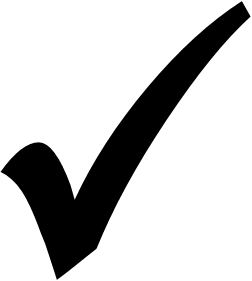 2
3
4
5
(4)
(iii)
Alice
Bob
(1)
(2)
Sliding Window
(3)
ACK (1)
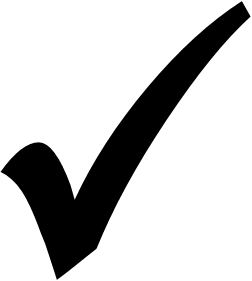 1
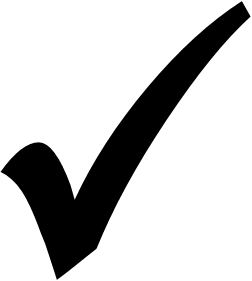 2
3
4
5
ACK (2)
(4)
(5)
(iii)
Alice
Bob
(1)
(2)
Sliding Window
(3)
ACK (1)
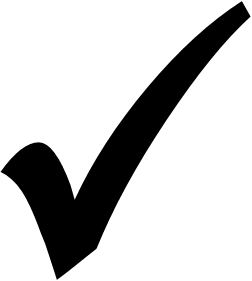 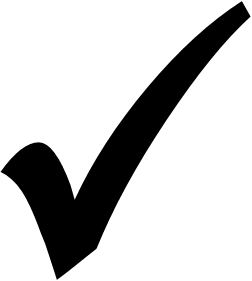 1
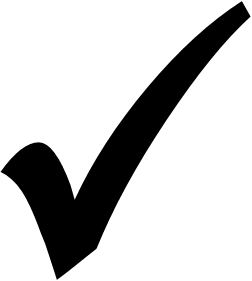 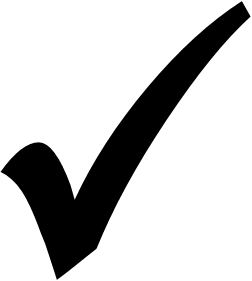 2
3
4
5
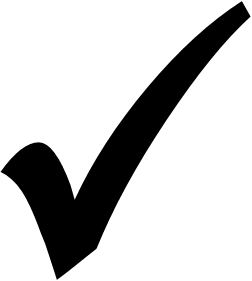 ACK (2)
(4)
ACK (3)
(5)
ACK (4)
ACK (5)
(iii)
Alice
Bob
(1)
How long did it take for the LAST packet to be ACKed back to Alice?
(2)
(3)
ACK (1)
ACK (2)
(4)
ACK (3)
(5)
ACK (4)
ACK (5)
(iii)
Alice
Bob
(1)
How long did it take for the LAST packet to be ACKed back to Alice?



= 130ms
(2)
64ms
(3)
ACK (1)
ACK (2)
(4)
ACK (3)
(5)
64ms
ACK (4)
ACK (5)
2ms
(iv)
Alice
Alice
Bob
Bob
(1)
How long did it take for the LAST packet to be ACKed back to Alice?
(2)
(3)
ACK (1)
ACK (2)
(4)
ACK (3)
(5)
….timeout!
(4)
(5)
ACK (4)
ACK (5)
(iv)
Alice
Alice
Bob
Bob
(1)
How long did it take for the LAST packet to be ACKed back to Alice?



= 230ms
(2)
64ms
(3)
ACK (1)
ACK (2)
(4)
ACK (3)
(5)
100ms
….timeout!
(4)
2ms
(5)
ACK (4)
64ms
ACK (5)
(v)
Alice
Bob
(1)
How long did it take for the LAST packet to be ACKed back to Alice?
(2)
(3)
ACK (1)
ACK (2)
(4)
ACK (3)
(v)
Alice
Alice
Bob
Bob
(1)
How long did it take for the LAST packet to be ACKed back to Alice?
(2)
(3)
ACK (1)
ACK (2)
(4)
ACK (3)
(5)
ACK (5)
….timeout!
(4)
ACK (4)
(v)
Alice
Alice
Bob
Bob
(1)
How long did it take for the LAST packet to be ACKed back to Alice?

= 228ms.
(2)
64ms
(3)
ACK (1)
ACK (2)
(4)
ACK (3)
(5)
100ms
ACK (5)
….timeout!
(4)
64ms
ACK (4)
Longest Prefix Match
Tips and Tricks:
Convert everything to binary first.
Always match from left-to-right.
Looking for the longest exact match starting from the first bit.
2)
00001000 00000000 00000000 00000000
00001001 00000000 00000000 00000000
00001000 11000000 11000000 00000000
00001000 11000000 10000000 00000000
00001000 10000000 00000000 00000000
00001000 11000000 00000000 00000000
2i)
00001000 00000000 00000000 00000000
00001001 00000000 00000000 00000000
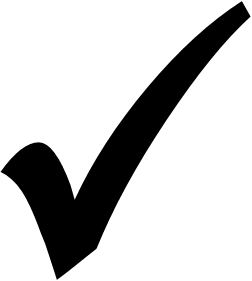 00001000 11000000 11000000 00000000
00001000 11000000 10000000 00000000
00001000 10000000 00000000 00000000
00001000 11000000 00000000 00000000
9.8.4.56
00001001 000011000 00000100 00111000
2
2ii)
00001000 00000000 00000000 00000000
00001001 00000000 00000000 00000000
00001000 11000000 11000000 00000000
00001000 11000000 10000000 00000000
00001000 10000000 00000000 00000000
00001000 11000000 00000000 00000000
00000111 00111111 00010111 00000101
7.63.23.5
5
2iii)
00001000 00000000 00000000 00000000
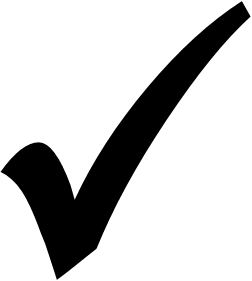 00001001 00000000 00000000 00000000
00001000 11000000 11000000 00000000
00001000 11000000 10000000 00000000
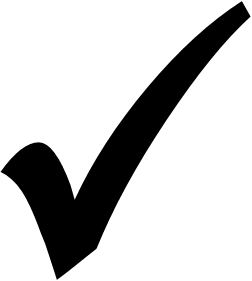 00001000 10000000 00000000 00000000
00001000 11000000 00000000 00000000
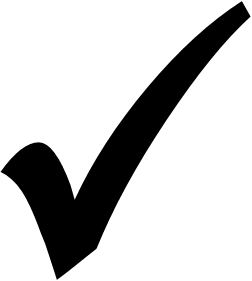 8.192.130.43
00001000 11000000 10000010 00101011
1
2iv)
00001000 00000000 00000000 00000000
00001001 00000000 00000000 00000000
00001000 11000000 11000000 00000000
00001000 11000000 10000000 00000000
00001000 10000000 00000000 00000000
00001000 11000000 00000000 00000000
8.178.54.3
00001000 10110010 00110110 00000011
1
2v)
00001000 00000000 00000000 00000000
00001001 00000000 00000000 00000000
00001000 11000000 11000000 00000000
00001000 11000000 10000000 00000000
00001000 10000000 00000000 00000000
00001000 11000000 00000000 00000000
8.192.200.14
00001000 11000000 11010000 00001110
2
2vi)
00001000 00000000 00000000 00000000
00001001 00000000 00000000 00000000
00001000 11000000 11000000 00000000
00001000 11000000 10000000 00000000
00001000 10000000 00000000 00000000
00001000 11000000 00000000 00000000
8.0.192.0
00001000 00000000 11000000 00000000
1
Head of Line Blocking
Tips and Tricks:
Draw out your queues with the packets in them.
Cross out all of the packets that can go across the interconnect in a single round.
Mark “1”
Repeat with the remaining packets, marking 2 after you’ve “scheduled” one round.
Repeat again: 3, 4, etc until all packets are gone.
3i)
(1)
(3)
(1)
(2)
(3)
(1)
(3)
(3)
(2)
3i)
(1)
(3)
(1)
(2)
(3)
(1)
(2)
(3)
(3)
(1)
3i)
(1)
(3)
(1)
(2)
(3)
(3)
(3)
(1,2)
3i)
(1)
(3)
(2)
(3)
(3)
(1,2,3,4)
3ii)
3
(1)
1
3
(2)
1
3
(3)
2
3iii)
3
(1)
1
3
(2)
1
3
(3)
2
(1)
3iii)
(1)
1
1
3
(2)
2
3
(3)
3
(1)
3iii)
(1)
1
3
(2)
(3)
3
(1,2)
3iii)
(1)
3
(2)
(3)
(1,2,3)